الرُّكُوعُ وَالرَّفْعُ مِنْهُ
الرُّكُوعُ وَالرَّفْعُ مِنْهُ
بَعَدَمَا قَرَأْتُ الفَاتِحَةَ، و آياتٍ مِنْ القُرْآنِ الكَرِيمِ:
أحرص أن يكون ظهري مستوياً حال الرُّكوع
الوحدة
3
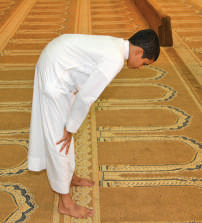 6- أرفع يدي و أركَع مُكَبرًا، وَأَقولُ في الرُّكوع: (سبْحَانَ رَبِّيَ العَظِيمِ) ثَلاثَ مَرَّاتٍ
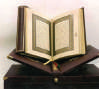 الدرس الثاني
الرُّكُوعُ وَالرَّفْعُ مِنْهُ
الوحدة
3
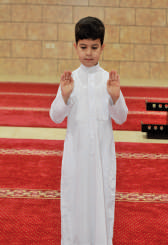 7- أقولُ حالَ رَفعي مِن الرُّكوع:( سمِعَ اللّهُ لِمَنْ حمِدَهُ )
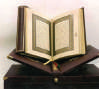 ثُمَّ أقولُ و أنا قائم ( رَبَّنَا وَلَكَ الحَمْدُ )
الدرس الثاني
الرُّكُوعُ وَالرَّفْعُ مِنْهُ
تجدنا  في جوجل
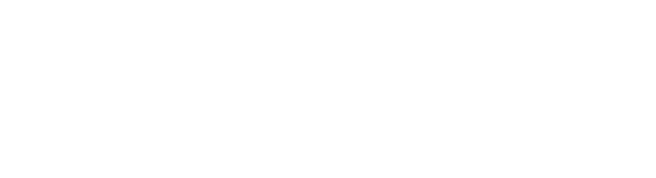 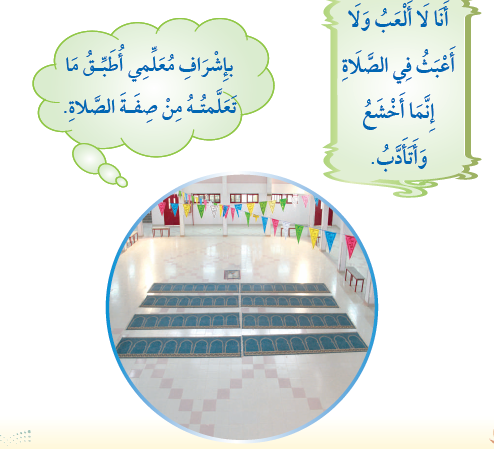 الوحدة
3
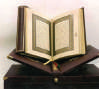 الدرس الثاني
الرُّكُوعُ وَالرَّفْعُ مِنْهُ
انتهى الدرس